Database
Rung-Hung Gau
Department of Computer Science and Engineering
National Sun Yat-Sen University
Kaohsiung, Taiwan
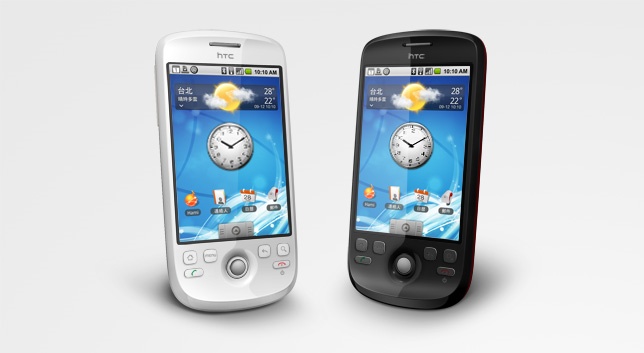 1
Outline
SQLite
Create a Database
Create a Table
Making Data
Retrieving Data
2
SQLite
Android uses SQLite, which is a very popular embedded database.
SQLite combines a clean SQL interface with a very small memory footprint and decent speed. 
SQLite is public domain. 
Lots of firms (Adobe, Apple, Google, Sun, Symbian) and open source projects (Mozilla, PHP, Python) all ship products with SQLite.
3
SQLite
The native API of SQLite is not JDBC. 
JDBC might be too much overhead for a memory-limited device like a phone
Activities will typically access a database via a content provider or service.
4
SQLite
SQLite uses a dialect of SQL for queries (SELECT), data manipulation (INSERT, et. al.), and data definition (CREATE TABLE, et. al.).
SQLite has a few places where it deviates from the SQL-92 standard, no different than most SQL databases.
SQLite is so space-efficient that the Android runtime can include all of SQLite.
5
SQLite
The biggest difference from other SQL databases you will encounter is probably the data typing.
You can put whatever data you want in whatever column you want. 
You can put a string in an INTEGER column and vice versa.
SQLite refers to this as "manifest typing“.
There are some standard SQL features not supported in SQLite: 
FOREIGN KEY constraints, 
nested transactions, 
RIGHT OUTER JOIN and FULL OUTER JOIN, 
and some flavors of ALTER TABLE.
6
SQLite
The biggest difference from other SQL databases you will encounter is probably the data typing.
You can put whatever data you want in whatever column you want. 
You can put a string in an INTEGER column and vice versa.
SQLite refers to this as "manifest typing“.
There are some standard SQL features not supported in SQLite: 
FOREIGN KEY constraints, 
nested transactions, 
RIGHT OUTER JOIN and FULL OUTER JOIN, 
and some flavors of ALTER TABLE.
7
SQLite
No databases are automatically supplied to you by Android. 
If you want to use SQLite, you have to create your own database, then populate it with your own tables, indexes, and data.
To create and open a database, your best option is to craft a subclass of SQLiteOpenHelper. 
This class wraps up the logic to create and upgrade a database for your application.
8
SQLite
Your subclass of SQLiteOpenHelper will need three methods:
The constructor, which chains upward to the SQLiteOpenHelper constructor. 
onCreate(), which passes you a SQLiteDatabase object that you need to populate with tables and initial data.
onUpgrade(), which passes you a SQLiteDatabase object and the old and new version numbers, so you can figure out how best to convert the database from the old schema to the new one.
9
SQLiteOpenHelper Constructor
The constructor takes the Context (e.g., an Activity), the name of the database, an optional cursor factory (typically, just pass null), and an integer representing the version of the database schema you are using.
10
SQLiteOpenHelper onUpgrade()
It passes you a SQLiteDatabase object and the old and new version numbers, so you can figure out how best to convert the database from the old schema to the new one.
The simplest, albeit least friendly, approach is to simply drop the old tables and create new ones.
11
Creating a Database
To use your SQLiteOpenHelper subclass, create an instance and ask it to getReadableDatabase() or getWriteableDatabase(), depending upon whether or not you will be changing its contents:
db=(new DatabaseHelper(getContext())).getWritableDatabase();
return (db == null) ? false : true;
This will return a SQLiteDatabase instance, which you can then use to query the database, modify its data, or close the database.
12
Setting the Table
For creating your tables and indexes, you will need to call execSQL() on your SQLiteDatabase, providing the DDL statement you wish to apply against the database.
db.execSQL("CREATE TABLE constants (_id INTEGER PRIMARY KEY AUTOINCREMENT, title TEXT, value REAL);");
This will create a table, named constants, with a primary key column named _id that is an auto-incremented integer (i.e., SQLite will assign the value for you when you insert rows), plus two data columns: title (text) and value (a float, or "real" in SQLite terms).
13
Setting the Table
SQLite will automatically create an index for you on your primary key column – you could add other indices here via some CREATE INDEX statements.
If you want to drop your tables or indexes, just use execSQL() to invoke DROP INDEX and DROP TABLE statements.
14
Making Data
Given that you have a database and one or more tables, you have two major approaches for adding data into the database.
Use execSQL().
Use the insert(), update(), and delete() methods on the SQLiteDatabase object. These methods are called builder methods.
15
Making Data
The execSQL() method works for any SQL that does not return results, so it can handle INSERT, UPDATE, DELETE, etc.
db.execSQL("INSERT INTO widgets (name, inventory)"+ "VALUES ('Sprocket', 5)");
16
Making Data
The builder methods make use of ContentValues objects, which implement a Mapesque interface, albeit one that has additional methods for working with SQLite types. 
For example, in addition to get() to retrieve a value by its key, you have getAsInteger(), getAsString(), and so forth.
17
Making Data
The insert() method takes the name of the table, the name of one column as the "null column hack", and a ContentValues with the initial values you want put into this row.
18
/* prepare the ContentValues object, similar to a HashTable (key, value) pairs */
ContentValues cv=new ContentValues();
cv.put(Constants.TITLE, "Gravity, Death Star I");
cv.put(Constants.VALUE, SensorManager.GRAVITY_DEATH_STAR_I);
/* In the “constants” table, insert a row/record specified by the ContentValues object (denoted by “cv”)  */
db.insert("constants", getNullColumnHack(), cv);
19
Making Data
The "null column hack" is for the case where the ContentValues instance is empty – the column named as the "null column hack" will be explicitly assigned the value NULL in the SQL INSERT statement generated by insert().
20
Making Data
The update() method takes the name of the table, a ContentValues representing the columns and replacement values to use, an optional WHERE clause, and an optional list of parameters to fill into the WHERE clause, to replace any embedded question marks (?).
21
String[] parms=new String[] {"snicklefritz"};
/* replacements is a ContentValues instance */
/* In the “widget” table, for each row with “name” equals “parms”, replace the values of the columns specified by “replacements” */ 
db.update("widgets", replacements, "name=?", parms);
22
Retrieving Data
There are two major ways for retrieving data from a SQLite database using SELECT:
You can use rawQuery() to invoke a SELECT statement directly, or
You can use query() to build up a query from its component parts
23
Raw Queries
Cursor c=db.rawQuery("SELECT name FROM sqlite_master WHERE type='table' AND name='constants'", null);
In the above statement, we query a SQLite system table (sqlite_master) to see if our constants table already exists. 
The return value is a Cursor, which contains methods for iterating over results.
24
Dynamic Queries
Query could be dynamic!!
For example, the set of columns you need to retrieve might not be known at compile time.
rawQuery() does not work for dynamic queries.
25
Regular Queries
The query() method takes the discrete pieces of a SELECT statement and builds the query from them. 
The pieces, in order that they appear as parameters to query(), are:
The name of the table to query against
The list of columns to retrieve
The WHERE clause, optionally including positional parameters
The list of values to substitute in for those positional parameters
The GROUP BY clause, if any
The ORDER BY clause, if any
The HAVING clause, if any
26
Regular Queries
String[] columns={"ID", "inventory"};
String[] parms={"snicklefritz"};
Cursor result=db.query("widgets", columns, "name=?", parms, null, null, null);
27
Retrieving Data
SQLiteQueryBuilder offers much richer query-building options, particularly for queries involving things like the union of multiple sub-query results.
A common pattern for your content provider's query() implementation is based on SQLiteQueryBuilder: 
create a SQLiteQueryBuilder, 
fill in some defaults, 
then allow it to build up (and optionally execute) the full query combining the defaults with what is provided to the content provider on the query request.
28
public Cursor query(Uri url, String[] projection, String selection, String[] selectionArgs, String sort) {
  SQLiteQueryBuilder qb=new SQLiteQueryBuilder();
  qb.setTables(getTableName());
  if (isCollectionUri(url)) {
    qb.setProjectionMap(getDefaultProjection());
  }
  else {
qb.appendWhere(getIdColumnName()+"="+url.getPathSegments().get(1));
  }
  String orderBy;
  if (TextUtils.isEmpty(sort)) {
    orderBy=getDefaultSortOrder();
  }
29
else {
    orderBy=sort;
  }
  Cursor c=qb.query(db, projection, selection, selectionArgs, null, null, orderBy);
c.setNotificationUri(getContext().getContentResolver(), url);
  return c;
}
30
Dissecting the Program
A SQLiteQueryBuilder is constructed
It is told the table to use for the query (setTables(getTableName()))
It is either told the default set of columns to return (setProjectionMap()), or is given a piece of a WHERE clause to identify a particular row in the table by an identifier extracted from the Uri supplied to the query() call (appendWhere())
Finally, it is told to execute the query. (qb.query(db, projection, selection, selectionArgs, null, null, orderBy))
31
Retrieving Data
Instead of having the SQLiteQueryBuilder execute the query directly, we could have called buildQuery() to have it generate and return the SQL SELECT statement we needed, which we could then execute ourselves.
32
Using Cursors
After you execute the query, you get back a Cursor, which is the Android/SQLite edition of the database cursor.
With Cursor, you can
Find out how many rows are in the result set via getCount()
Iterate over the rows via moveToFirst(), moveToNext(), and isAfterLast()
Find out the names of the columns via getColumnNames(), convert those into column numbers via getColumnIndex(), and get values for the current row for a given column via methods like getString(), getInt(), etc.
33
Using Cursors
Re-execute the query that created the cursor via requery()
Release the cursor's resources via close()
34
Cursor result=
  db.rawQuery("SELECT ID, name, inventory FROM widgets");
result.moveToFirst();
while (!result.isAfterLast()) {
  int id=result.getInt(0);
  String name=result.getString(1);
  int inventory=result.getInt(2);
  // do something useful with these
  result.moveToNext();
}
result.close();
35
Making Your Own Cursors
In Android, you can use your own Cursor subclass, rather than the stock implementation provided by Android.
You can use queryWithFactory() and rawQueryWithFactory() that take a SQLiteDatabase.CursorFactory instance as a parameter.
The factory is responsible for creating new cursors via its newCursor() implementation.
36
Tools to inspect and manipulate the contents of the database
With the Android emulator, you can inspect and manipulate the contents of the database, beyond merely the database's API, by 
The sqlite3 program
SQLite clients (e.g., the SQLite Manager extension for Firefox)
37